Kể chuyện được chứng kiến hoặc tham gia
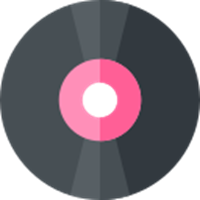 Trang 92
Yêu cầu cần đạt
Tìm và kể được một câu chuyện có thật về truyền thống tôn sư trọng đạo của người Việt Nam hoặc một kỉ niệm với thầy giáo, cô giáo.
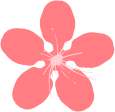 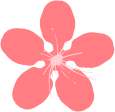 Biết trao đổi với bạn về ý nghĩa câu chuyện.
Nội dung
Thực hành kể chuyện
Tìm hiểu đề
Các bước kể chuyện
Tìm hiểu đề
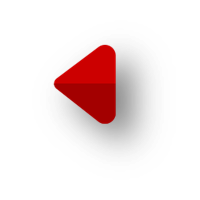 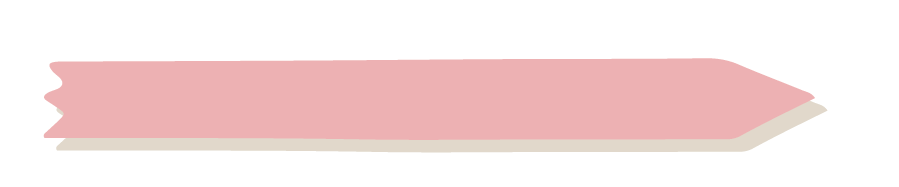 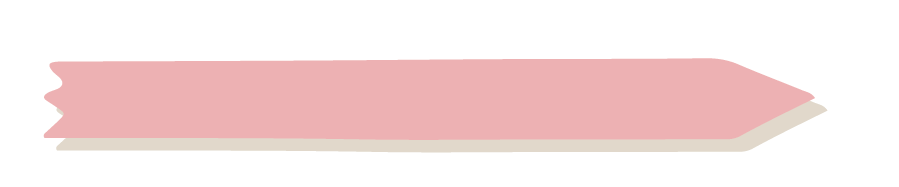 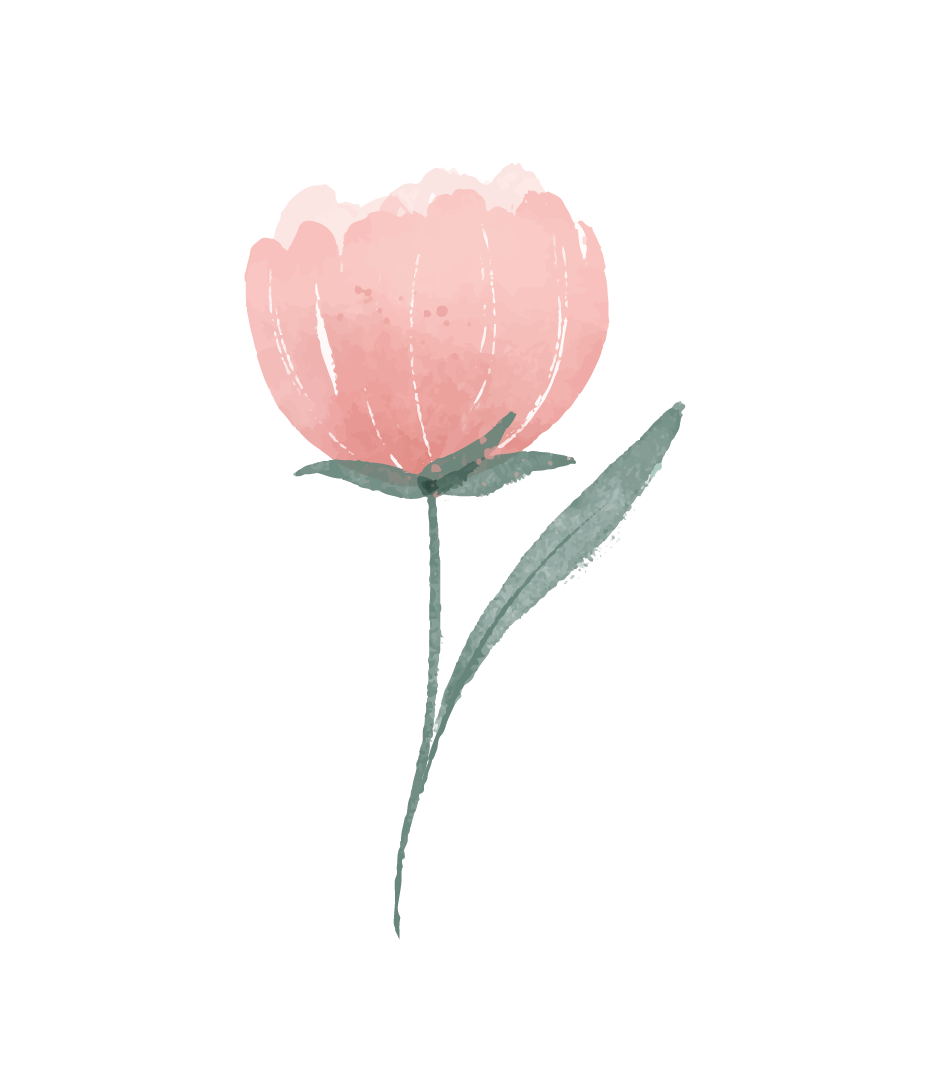 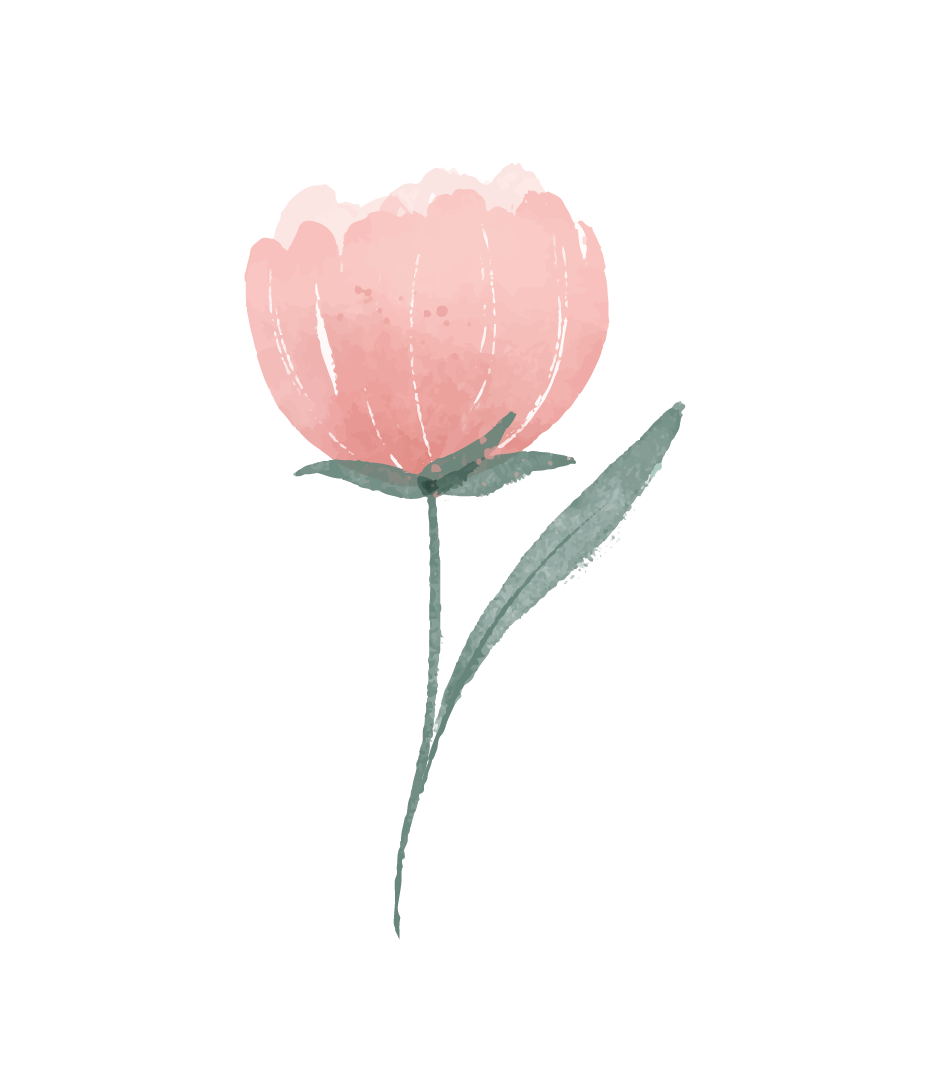 ĐỀ 1
ĐỀ 2
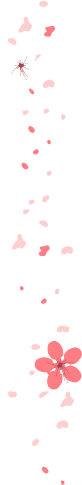 Kể  một câu chuyện mà em biết trong cuộc sống nói lên truyền thống tôn sư trọng đạo của người Việt Nam ta.
Kể  một kỉ niệm về thầy giáo hoặc cô giáo của em, qua đó thể hiện lòng biết ơn của em với thầy cô.
Những việc làm thể hiện truyền thống tôn sư trọng đạo
Gợi ý:
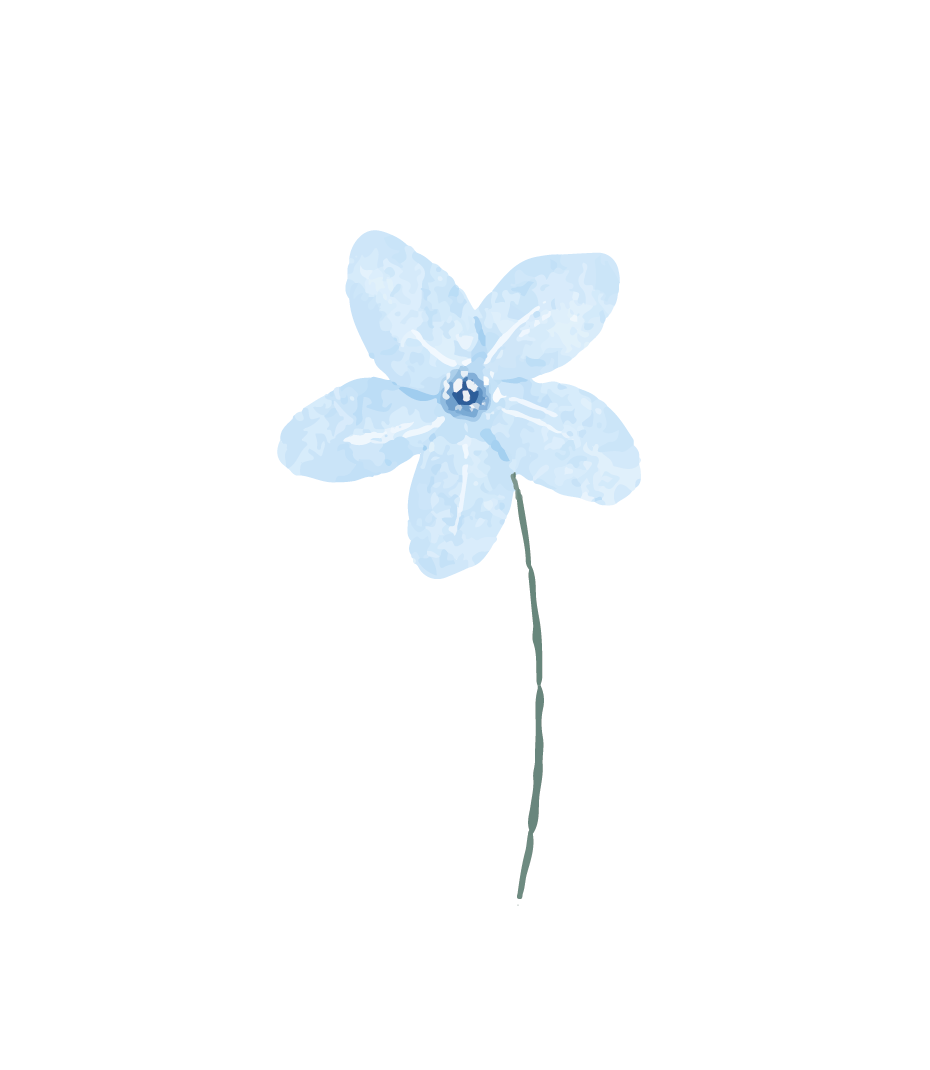 Học sinh kính trọng, biết ơn thầy giáo, cô giáo.
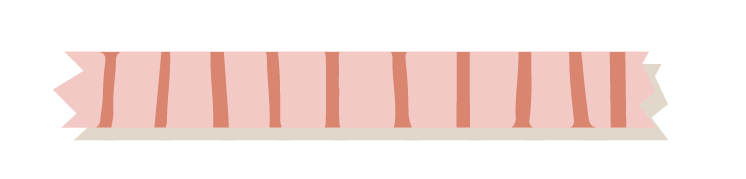 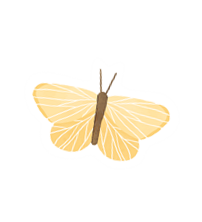 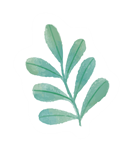 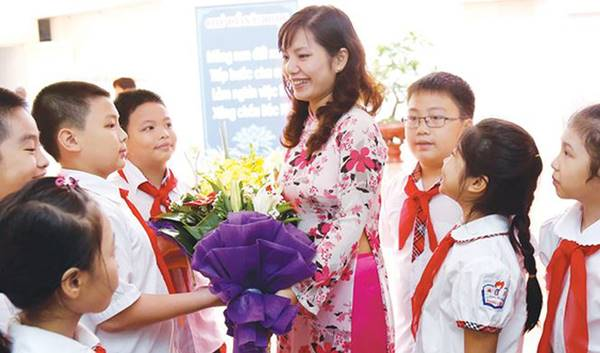 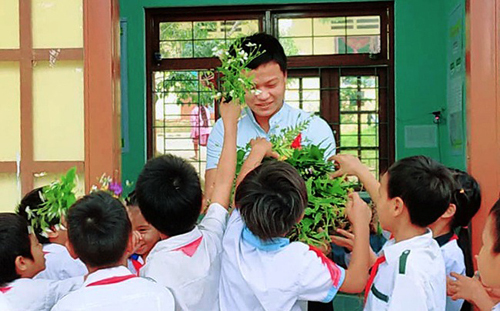 Những việc làm thể hiện truyền thống tôn sư trọng đạo
Gợi ý:
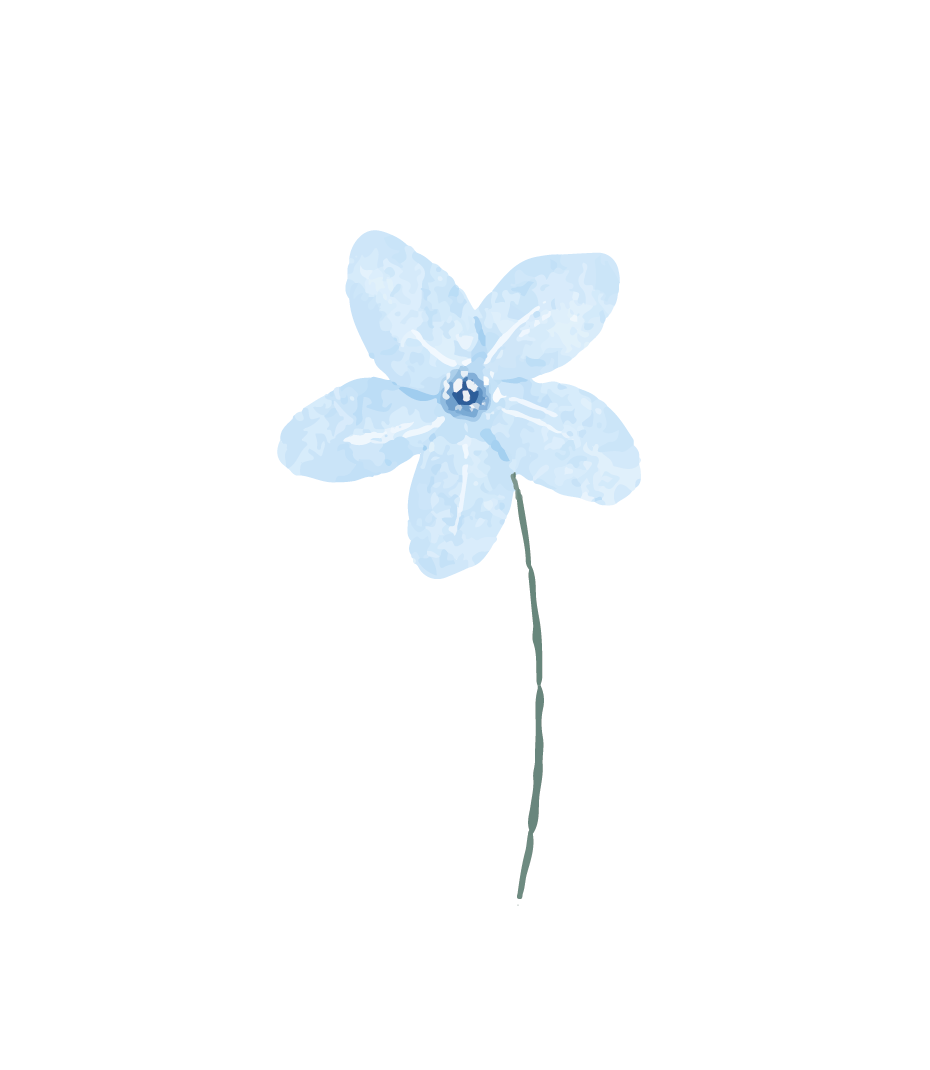 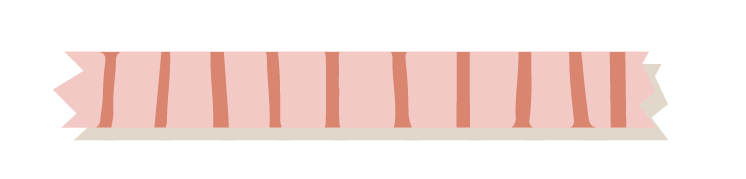 Học sinh đã trưởng thành nhớ ơn thầy giáo, cô giáo cũ.
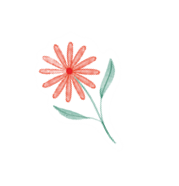 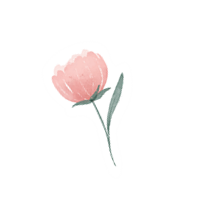 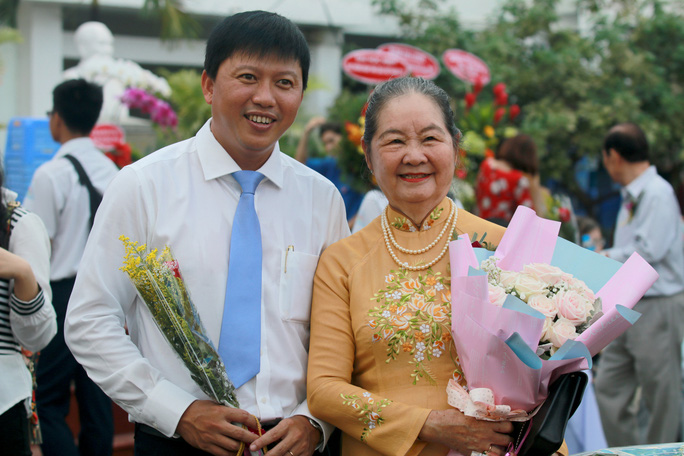 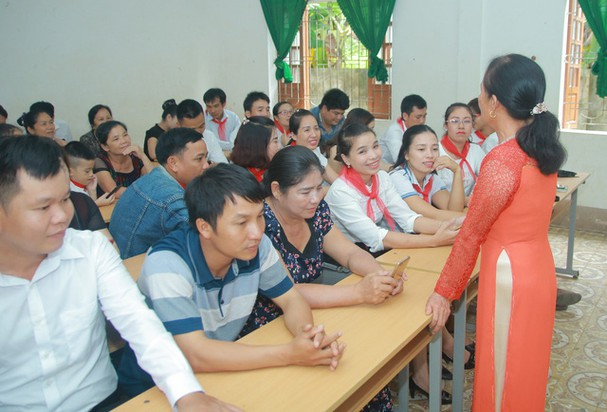 Những việc làm thể hiện truyền thống tôn sư trọng đạo
Gợi ý:
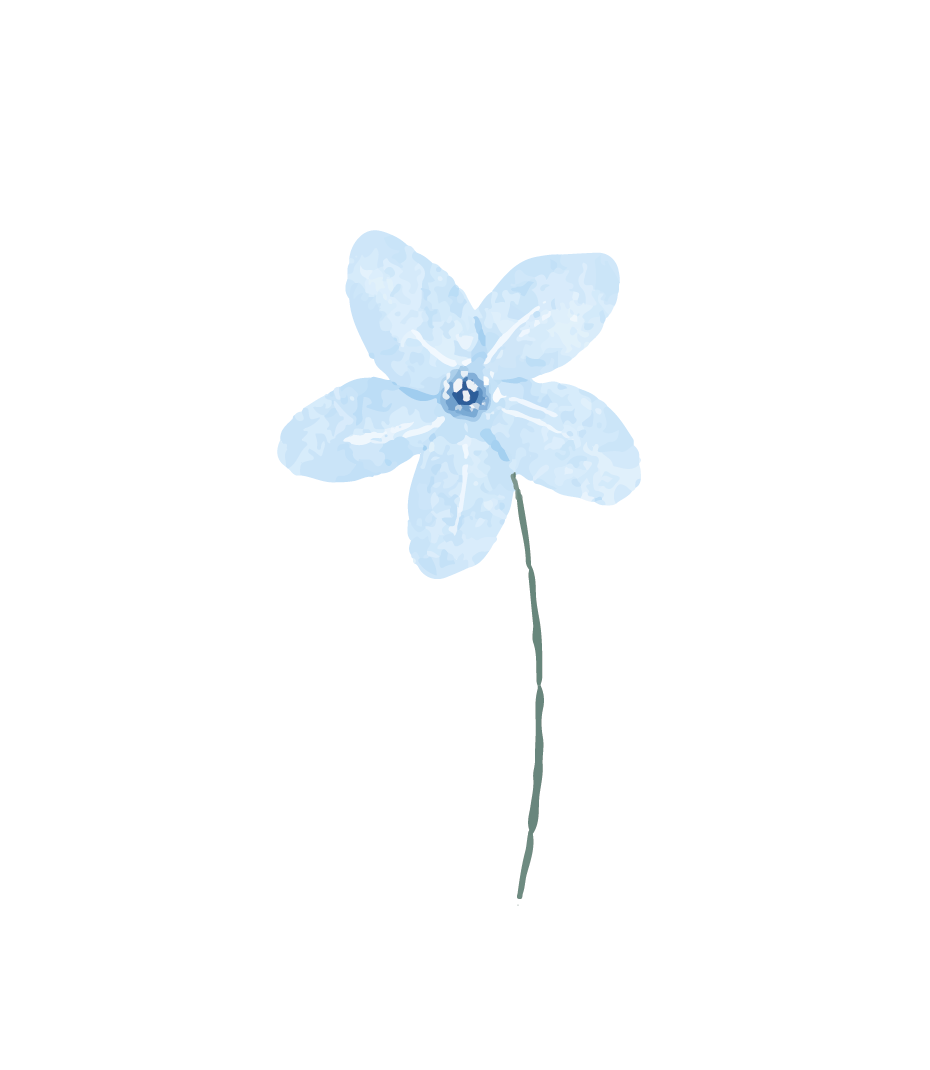 Cán bộ địa phương quan tâm phát triển giáo dục.
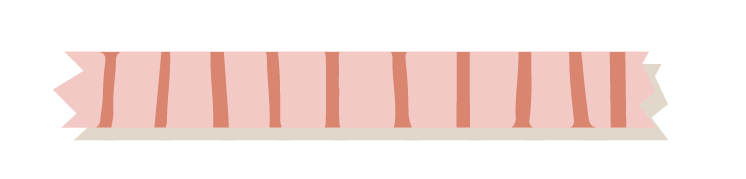 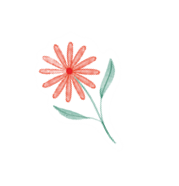 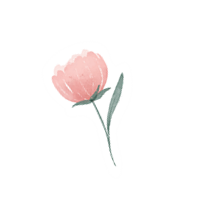 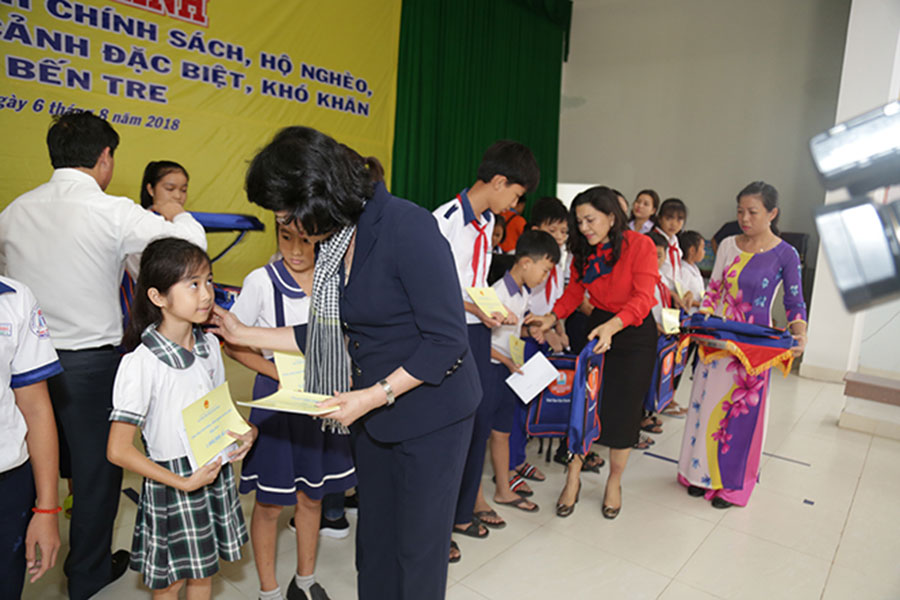 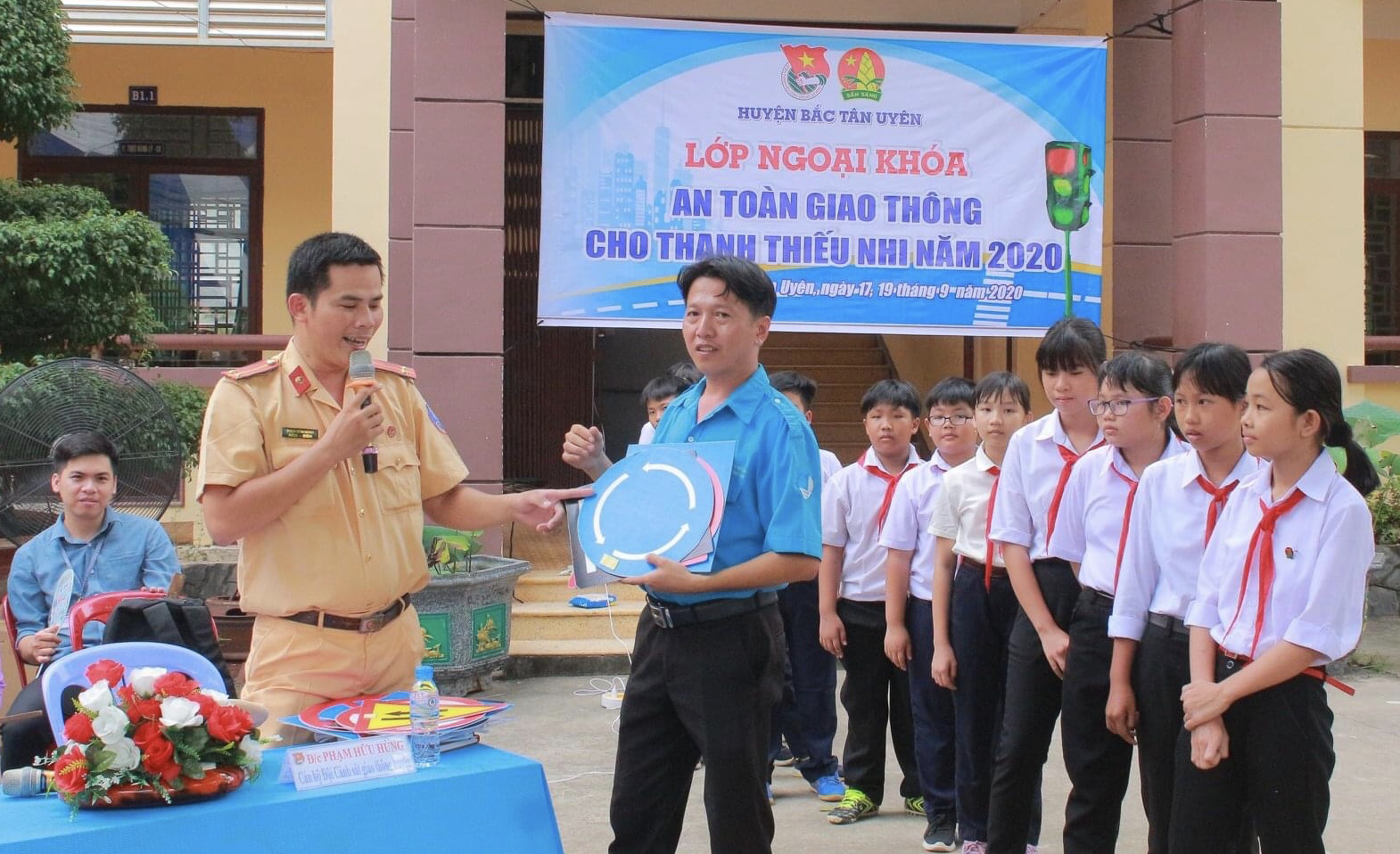 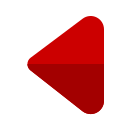 Những việc làm thể hiện truyền thống tôn sư trọng đạo
Gợi ý:
Nhân dân địa phương tham gia xây dựng trường lớp khang trang, sạch đẹp.
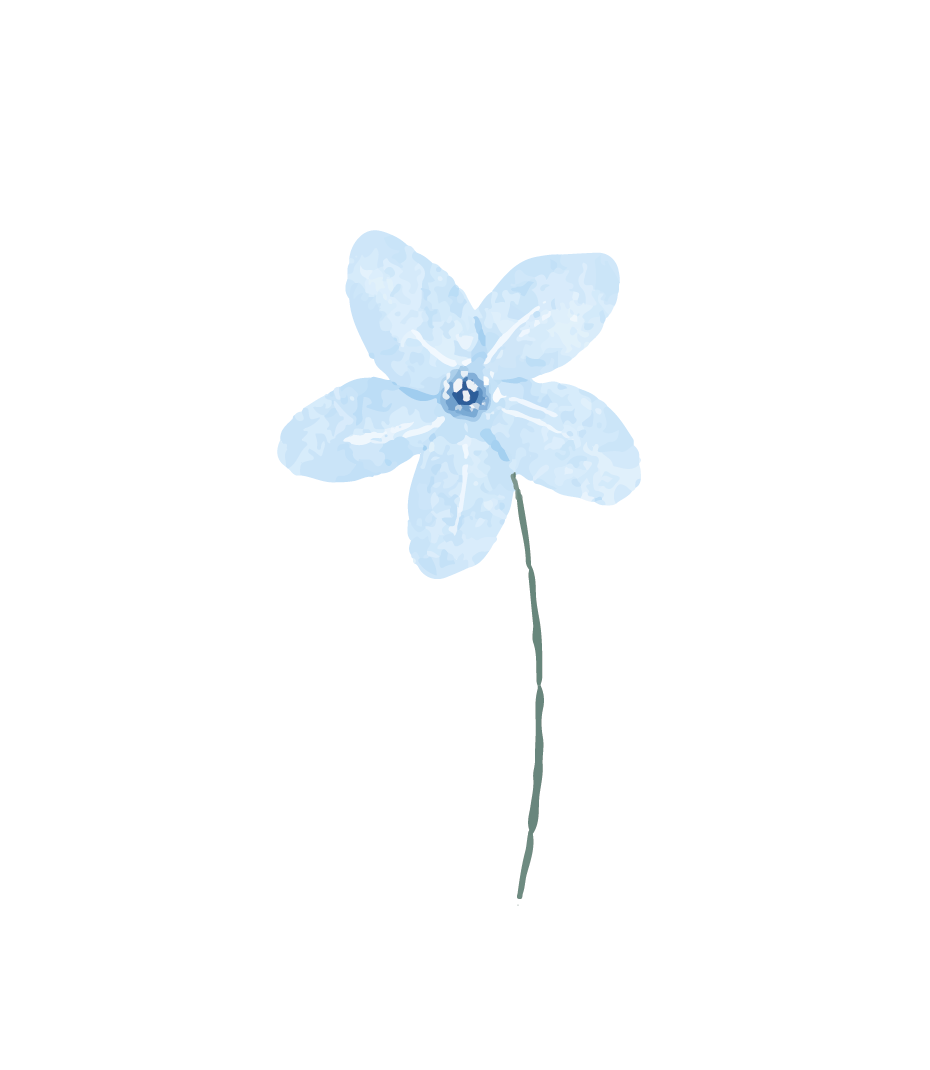 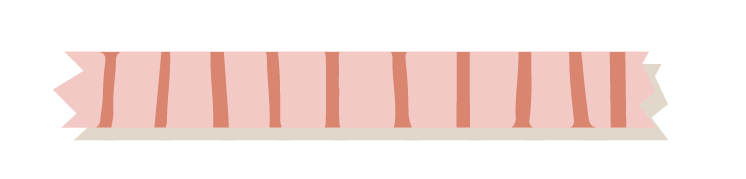 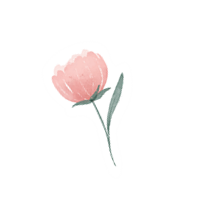 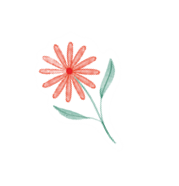 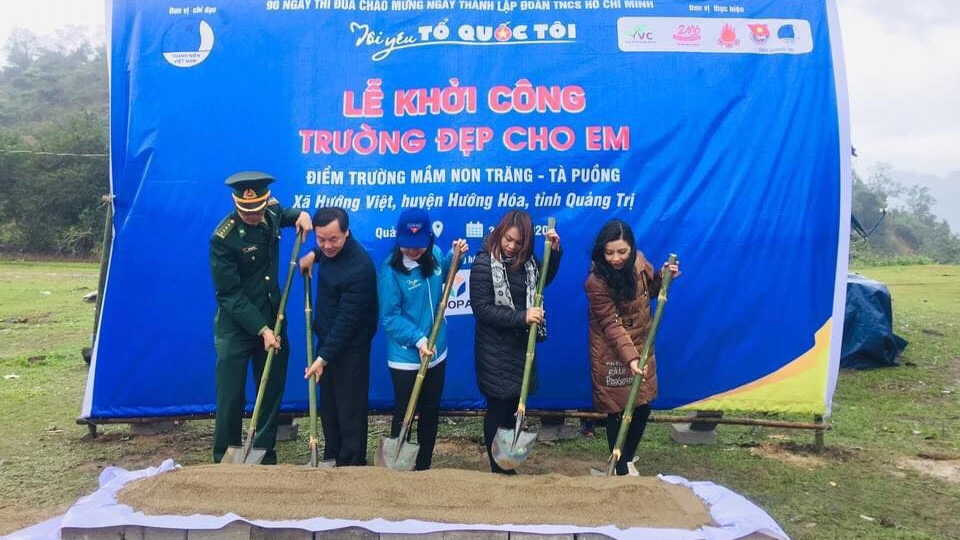 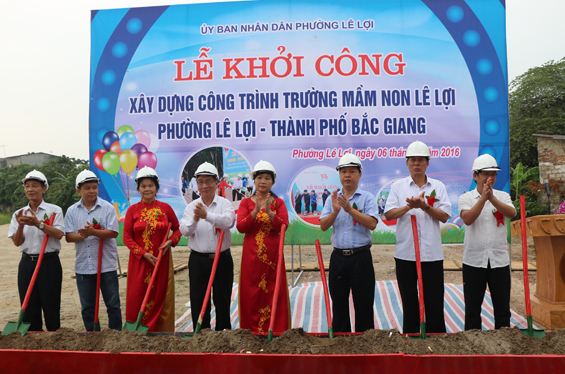 Gợi ý:
Kỉ niệm về thầy cô:
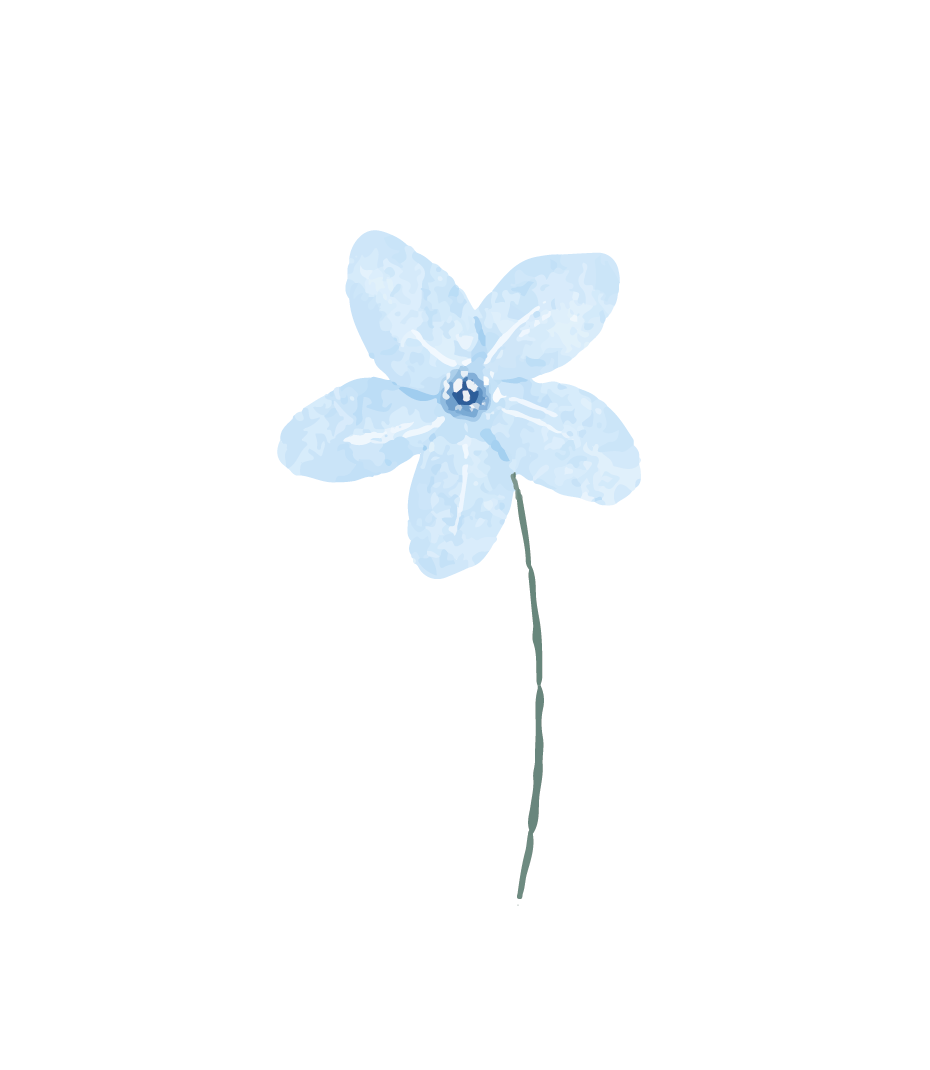 Kỉ niệm về ngày đầu tiên đến trường; những hình ảnh, ấn tượng mới lạ, tốt đẹp về thầy cô.
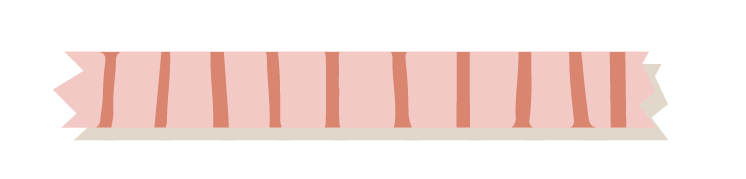 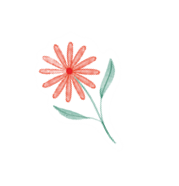 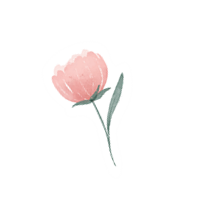 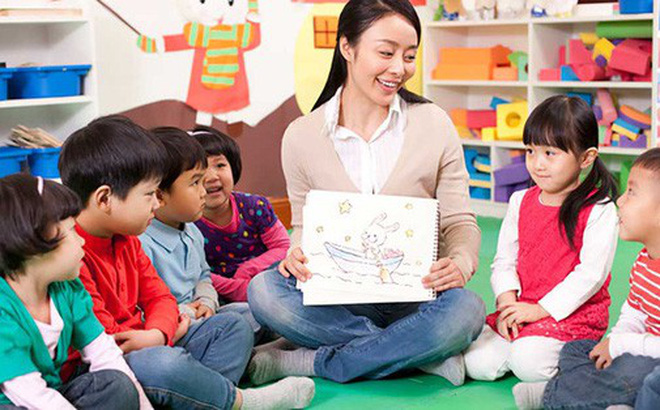 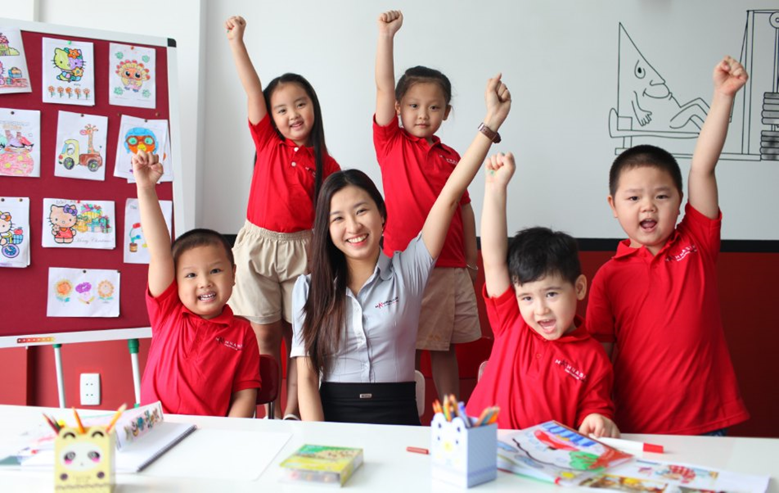 Gợi ý:
Kỉ niệm về thầy cô:
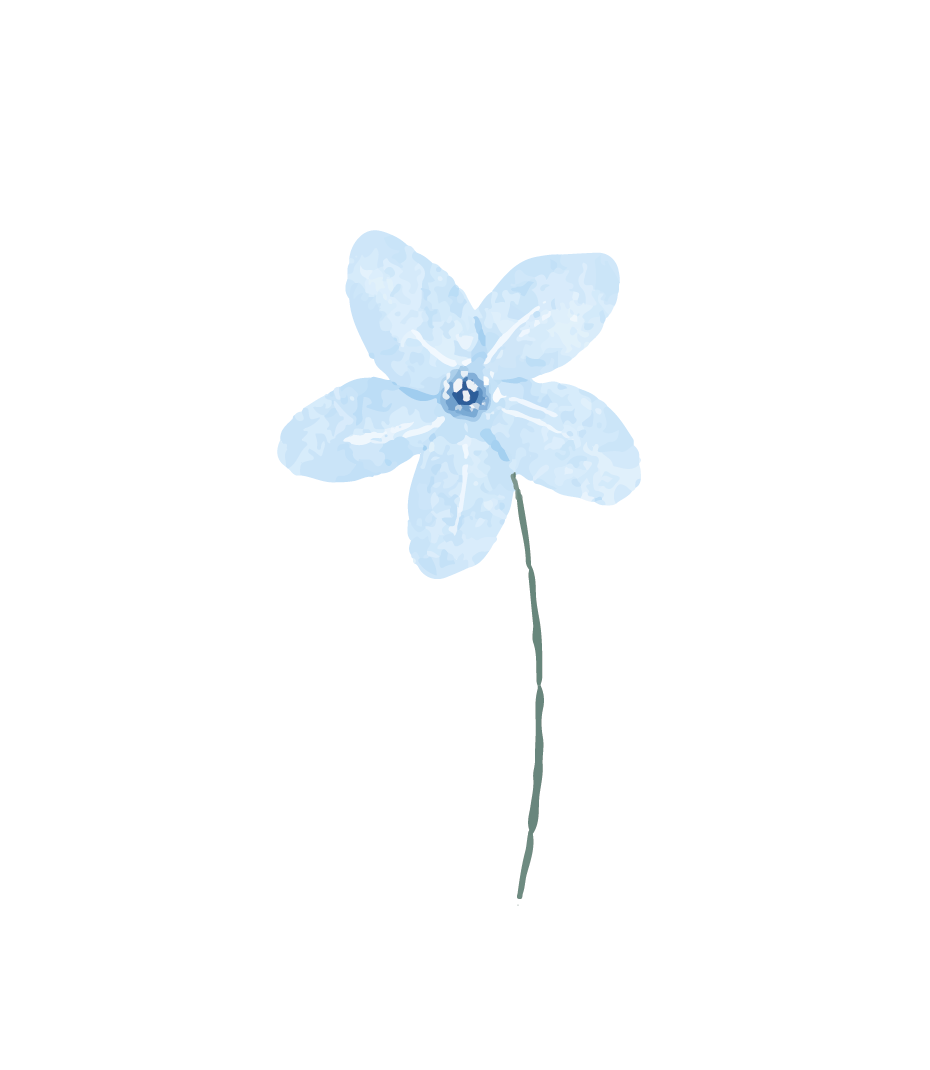 Kỉ niệm về sự chăm sóc ân cần, động viên, khuyến khích học sinh của thầy cô.
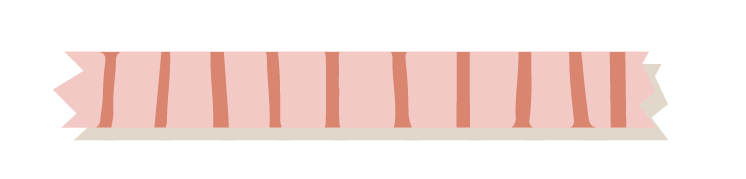 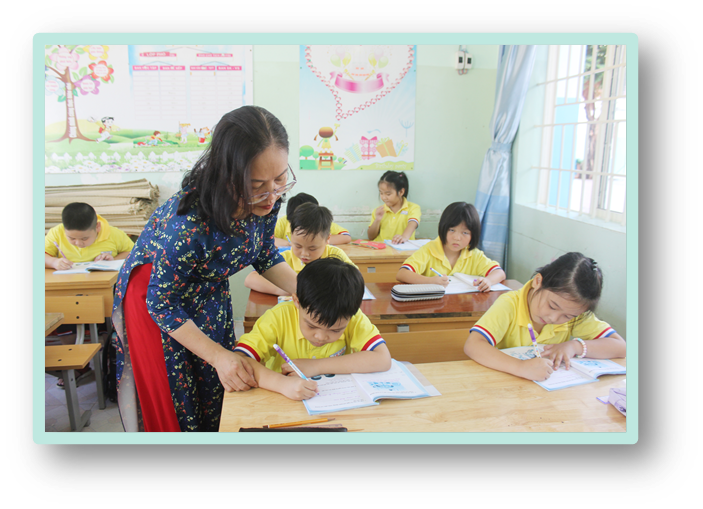 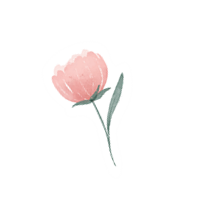 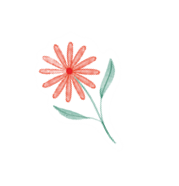 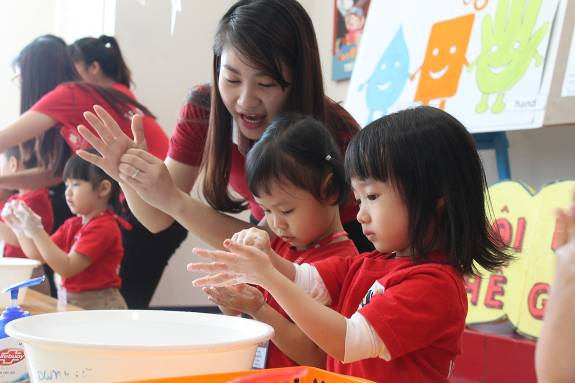 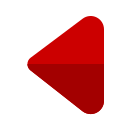 Gợi ý:
Kỉ niệm về thầy cô:
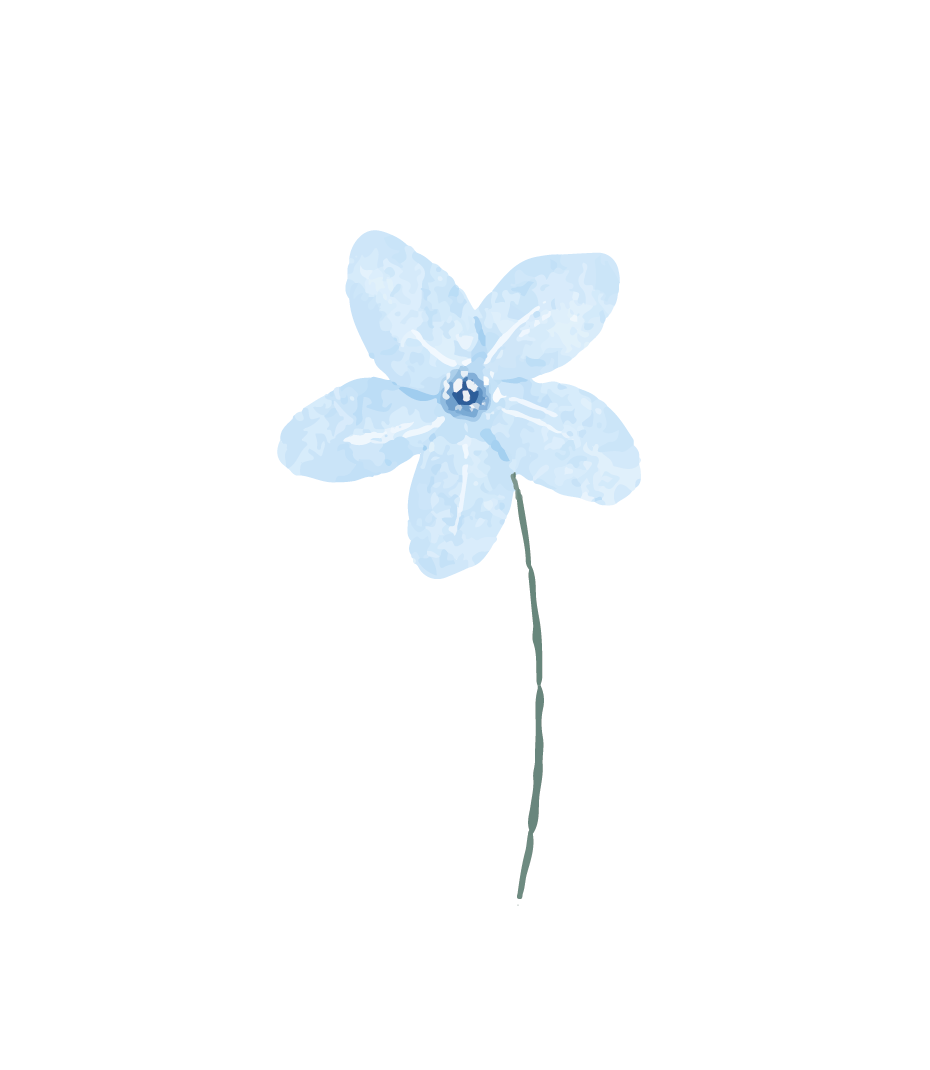 Kỉ niệm về một việc làm tốt được thầy cô khen; một việc làm sai được thầy cô phê bình, chỉ bảo.
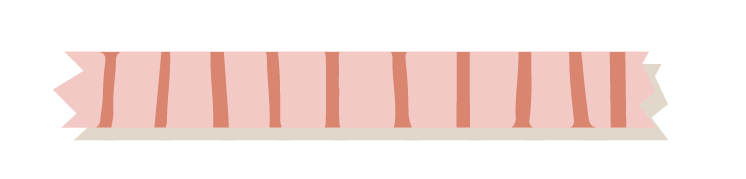 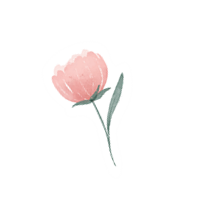 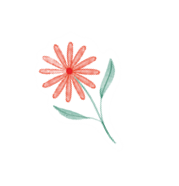 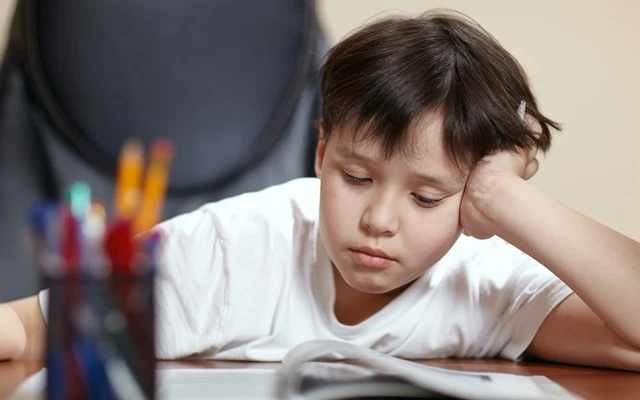 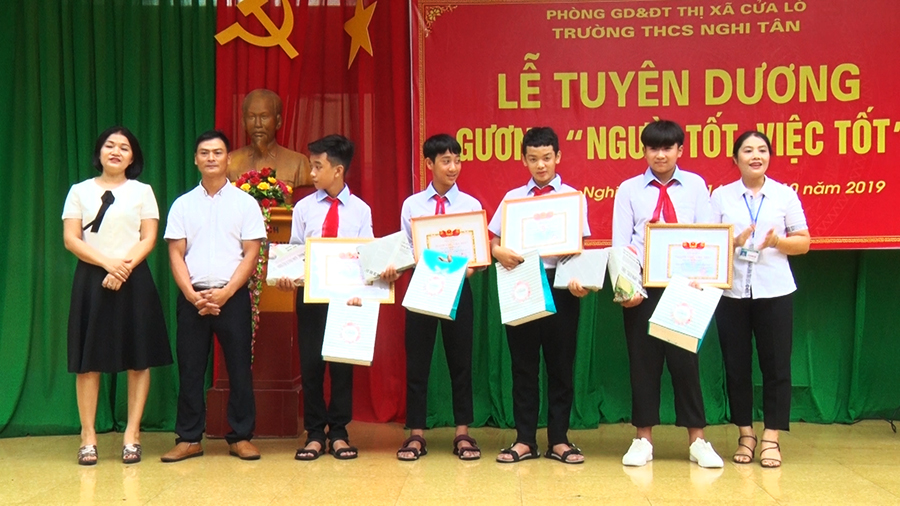 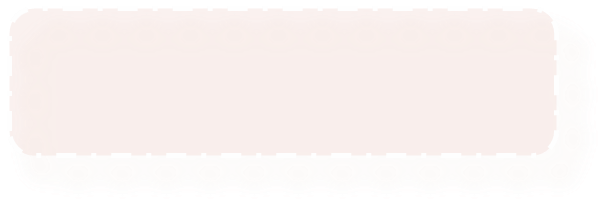 Nhân vật trong các câu chuyện trên có thể là:
Thầy giáo, cô giáo của em và bản thân em.
Bạn bè ở trường, ở đường phố, thôn xóm em.
Người thân trong gia đình em (ông bà, cha mẹ,   cô bác, ...)
Cán bộ lãnh đạo địa phương em (phường, xã, quận, huyện, tỉnh).
Các cô bác ở đường phố, thôn xóm em.
Các bước kể chuyện
Trình tự kể
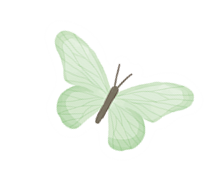 Giới thiệu câu chuyện
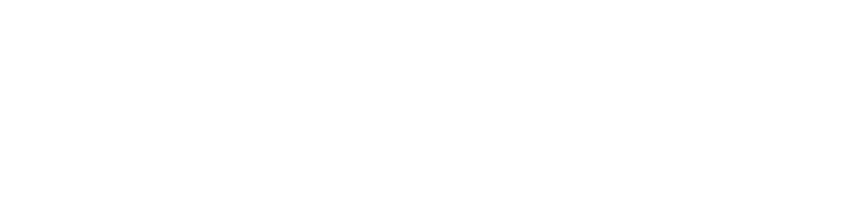 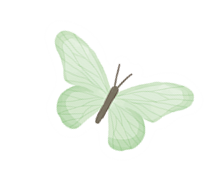 Thuật lại nội dung câu chuyện:
Câu chuyện bắt đầu như thế nào?
Diễn biến của câu chuyện ra sao?
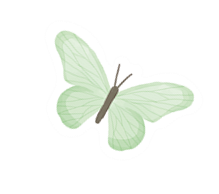 Ý nghĩa câu chuyện
Thực hành kể chuyện
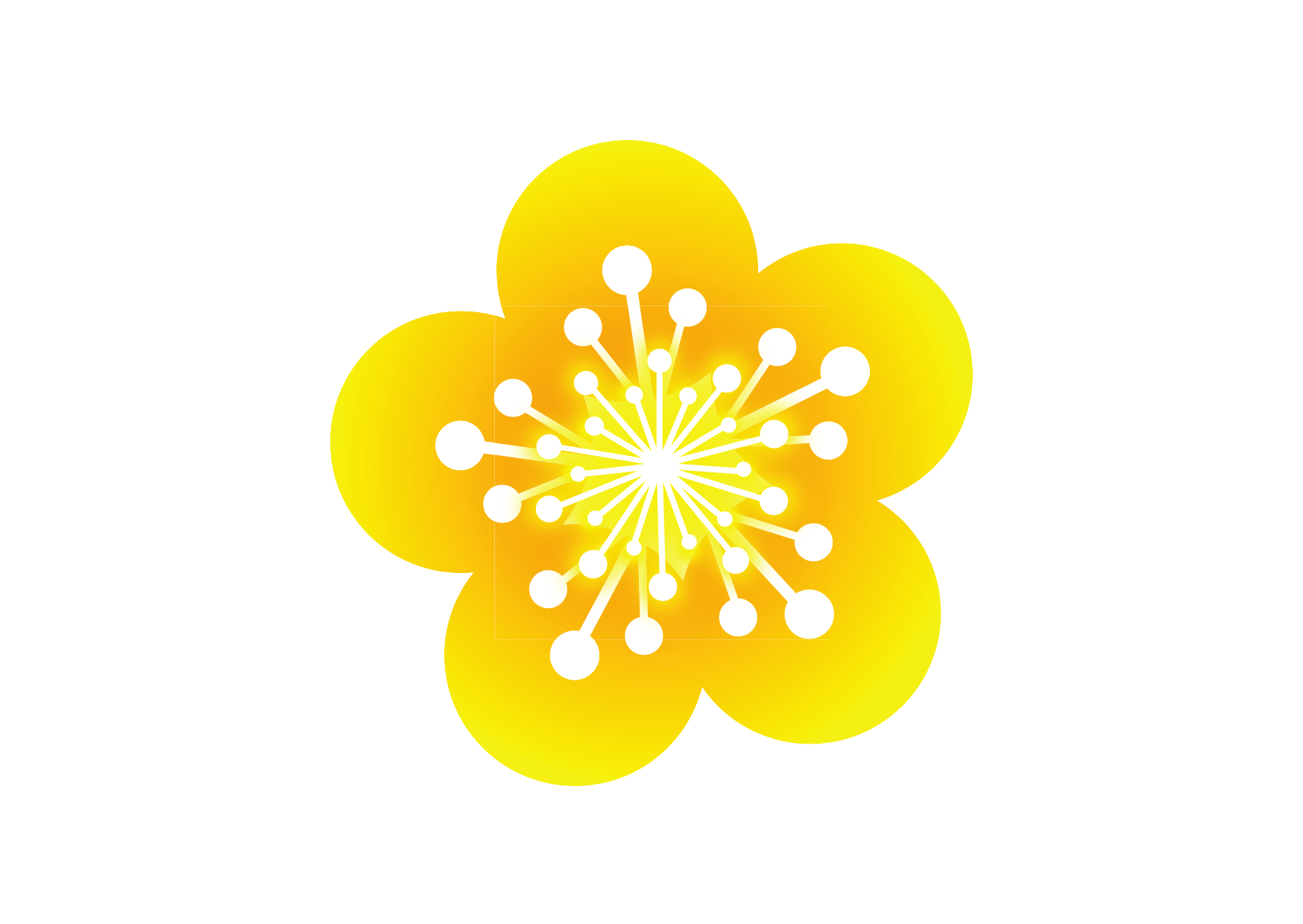 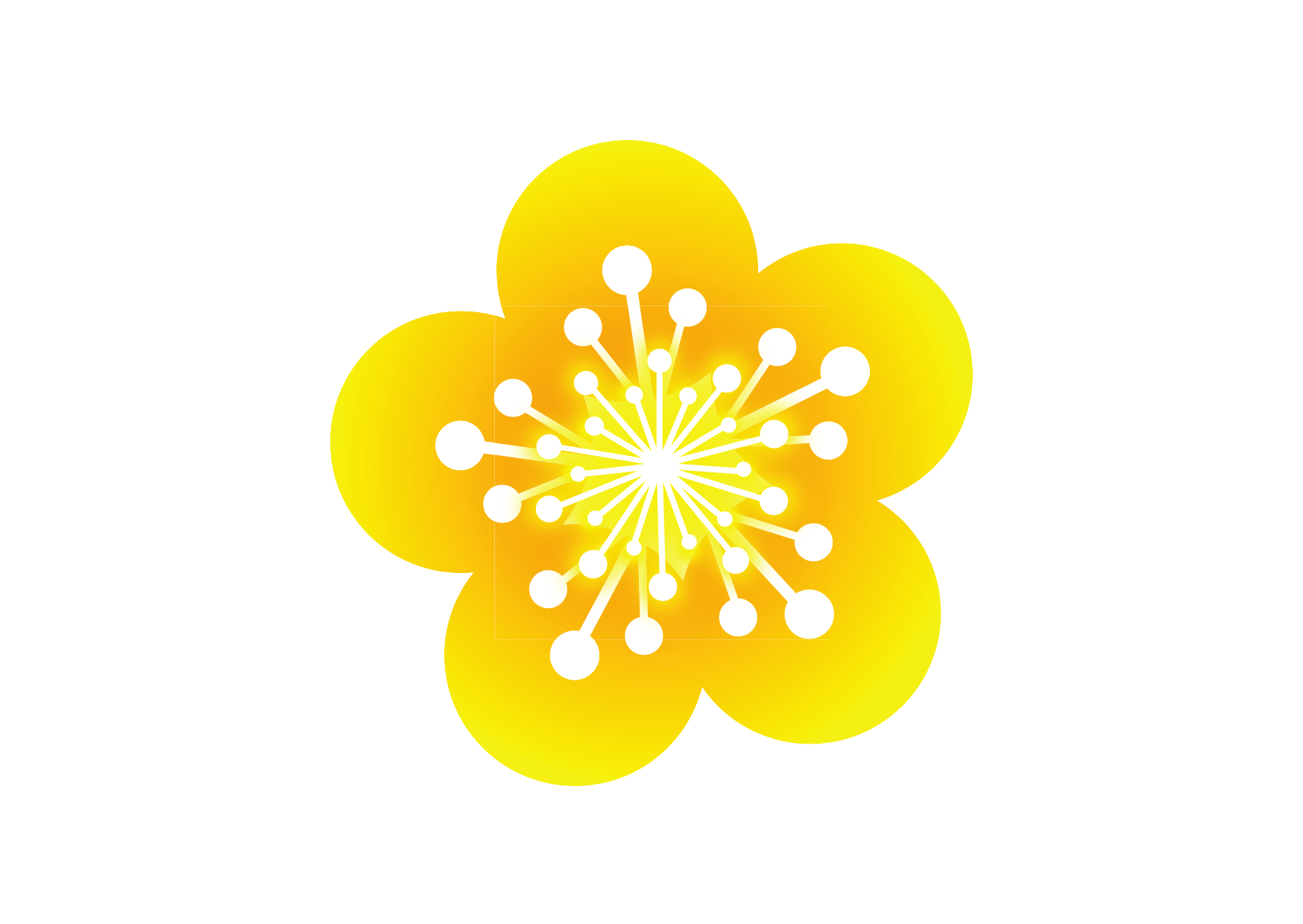 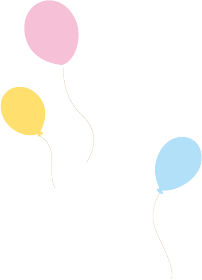 TIÊU CHÍ ĐÁNH GIÁ
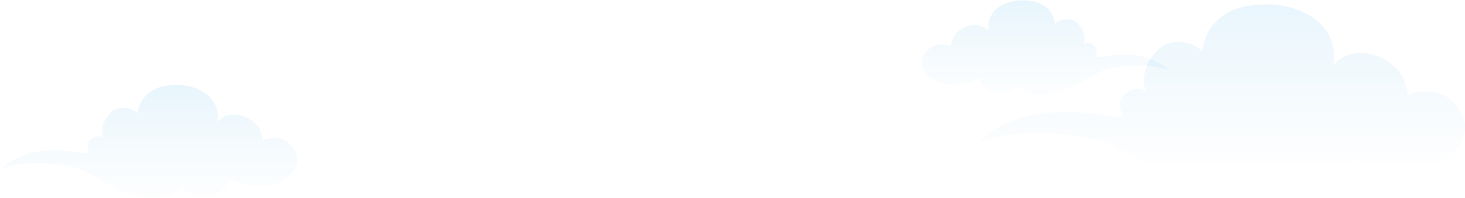 Đúng nội dung yêu cầu đề bài
1
Cách kể rõ ràng, mạch lạc, hấp dẫn.
2
Nêu được ý nghĩa câu chuyện.
3
Thảo luận với các bạn về câu chuyện
Đánh giá
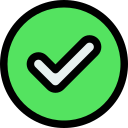 Tìm và kể được một câu chuyện có thật về truyền thống tôn sư trọng đạo của người Việt Nam hoặc một kỉ niệm với thầy giáo, cô giáo.
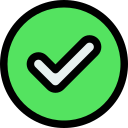 Biết trao đổi với bạn về ý nghĩa câu chuyện.
Chúc các con học tốt!